DU - G&DCours : Genre, plaidoyer et lobbying
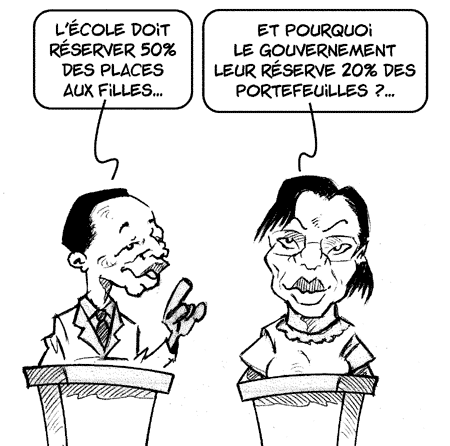 Dr Poussi SAWADOGO 
CAS – Genre 2017/ IHEID, Genève (option Genre et éducation)
Août 2021
Présentations, attentes et objectifs
Objectifs 
Objectif général : à l’issue de la formation, les participant-e-s sont capables d’entreprendre des campagnes de plaidoyer (lobbying) avec succès. 
 Objectifs opérationnels : 
Permettre aux participant-e-s d’identifier les acteurs, les objectifs, les messages et les effets d’une campagne de plaidoyer (lobbying) sensible au genre
Permettre aux participant-e-s de conduire une campagne de plaidoyer (lobbying) en simulant une action de plaidoyer (lobbying) sensible au genre
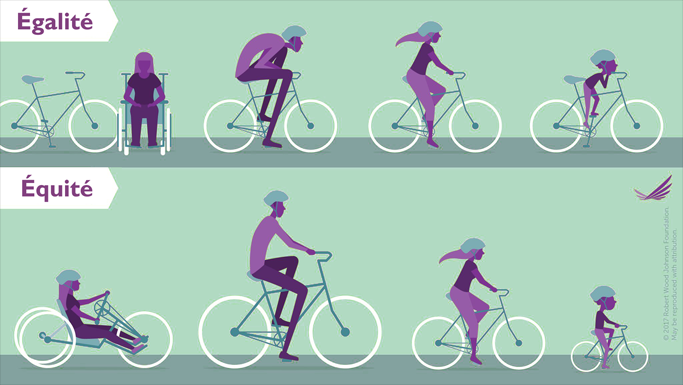 Programme
Programme de la simulation 
18 h – 19 h : Concertation à l’intérieur des groupes 
19 h – 20 h 30 : Simulation d’une réunion de plaidoyer 
20 h 30 – 22 h : Synthèse, leçons du cours et engagements
Plan
PARTIE 1. PLAIDOYER : DÉFENSE D’UNE CAUSE
PARTIE 2. LOBBYING : EXERCER UNE PRESSION POUR ATTEINDRE UN BUT PARTICULIER 
PARTIE 3. LE GENRE DANS LE PLAIDOYER (LOBBYING) ET LE LOBBYING AU SERVICE DU GENRE
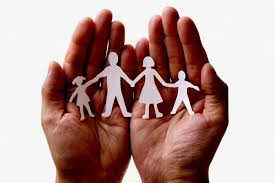 PARTIE 1. PLAIDOYER : DÉFENSE D’UNE CAUSE
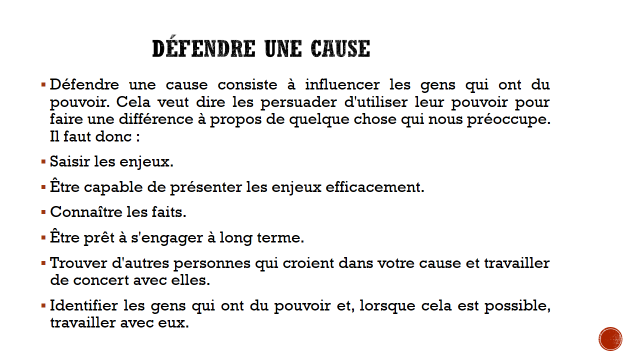 Défendre la femme : une cause noble, 
un objectif central de plaidoyer
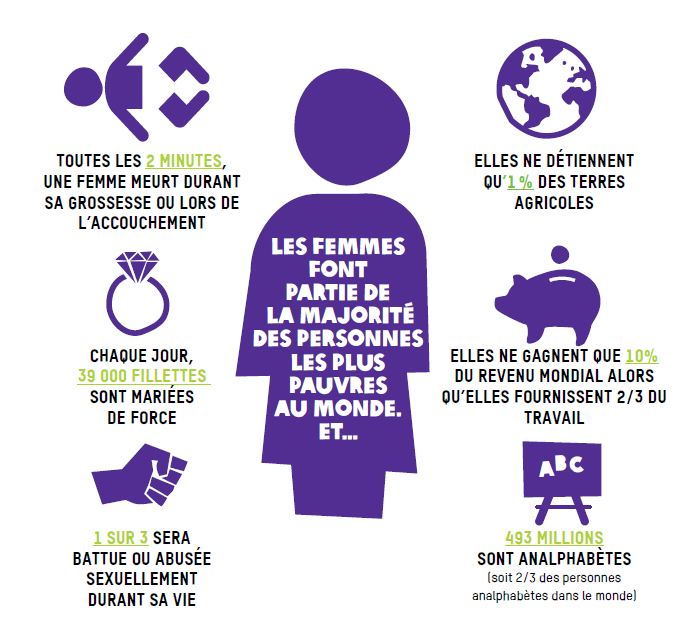 1.1. PLAIDOYER : IMPACT SUR LE CHANGEMENT
Conduire une action de plaidoyer, c’est : 
sensibiliser 
communiquer
plaider
persuader
influencer
Mots clés et idées forces pour un bon plaidoyer
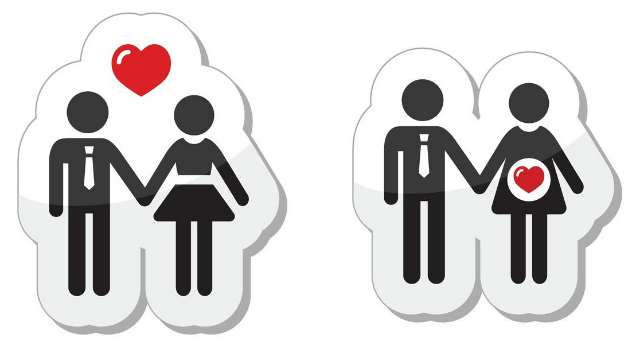 « Le plaidoyer est un ensemble d’actions cohérentes mené pour convaincre ou influencer un ou des décideurs afin d’obtenir un changement dans l’intérêt d’une communauté ».
1.2. LE PLAIDOYER EN BREF
Un processus par lequel on soutient une cause ou un thème.
Une campagne de plaidoyer est un ensemble d ’actions ciblées visant à soutenir une cause. 
Nous faisons le plaidoyer pour :
défendre une cause, un programme….
influencer les autres et obtenir leur adhésion et leur soutien.
influencer ou modifier la législation. 
Le plaidoyer : un acte citoyen et démocratique 
L’acte de défendre une cause ou de la plaider peut ouvrir de nouvelles portes à la participation au processus décisionnel pour le développement.
Le plaidoyer consiste à parler en faveur d’une idée ou au nom d’un groupe afin d’éveiller la conscience politique autour d’un problème donné. Le plaidoyer est la défense d’une cause à caractère social.
ELEMENTS FONDAMENTAUX
Evaluation
Présentation
Mobilisation de fonds
Alliances / Réseau de plaidoyer
Messages
Publics
Données / Evidences
Objectif de plaidoyer
9
1.3. FORMES DE PLAIDOYER
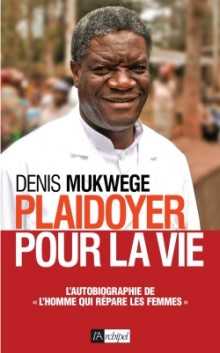 Discussions confidentielles
Communications indirectes
Communication écrite
Recours à des intermédiaires / à d’autres acteurs influents
Rapports publics & médiatiques
Lobbying
Manifestations (pression) 
Pétitions
Denie Mukwege _ Prix Nobel
1.4. NIVEAUX D’INTERVENTION DU PLAIDOYER
1.5. CADRE DE REFERENCE ET APPROCHES DU PLAIDOYER
Alliances
Mobilisation
de fonds
Données
Objectifs
Messages
PLAIDOYER 
LOBBYING
Cibles
Médias
Techniques 
d’influence
Problème
Évaluation
Formation
Approches :
information/ sensibilisation : valable pour toutes les audiences
mobilisation : valable pour les bénéficiaires, partenaires, communautés, personnes influentes
dialogue/négociation : utile pour les adversaires, décideurs, partenaires
pression : utiles pour les décideurs.
1.6. TECHNIQUES DE PLAIDOYER
1- Techniques de la communication institutionnelle
2- Techniques de lobbying 
3- Techniques de négociation, de dialogue et d’échanges 
4- Développement, diffusion et exploitation de matériel d’information
5- Techniques de collaboration avec la presse ou les communicateurs traditionnels 
6- Techniques de mobilisation de ressources 
7- Techniques de construction d’alliances 
8- Techniques de mobilisation sociale ou communautaire 
9- Techniques d’actions visant à contrer les adversaires
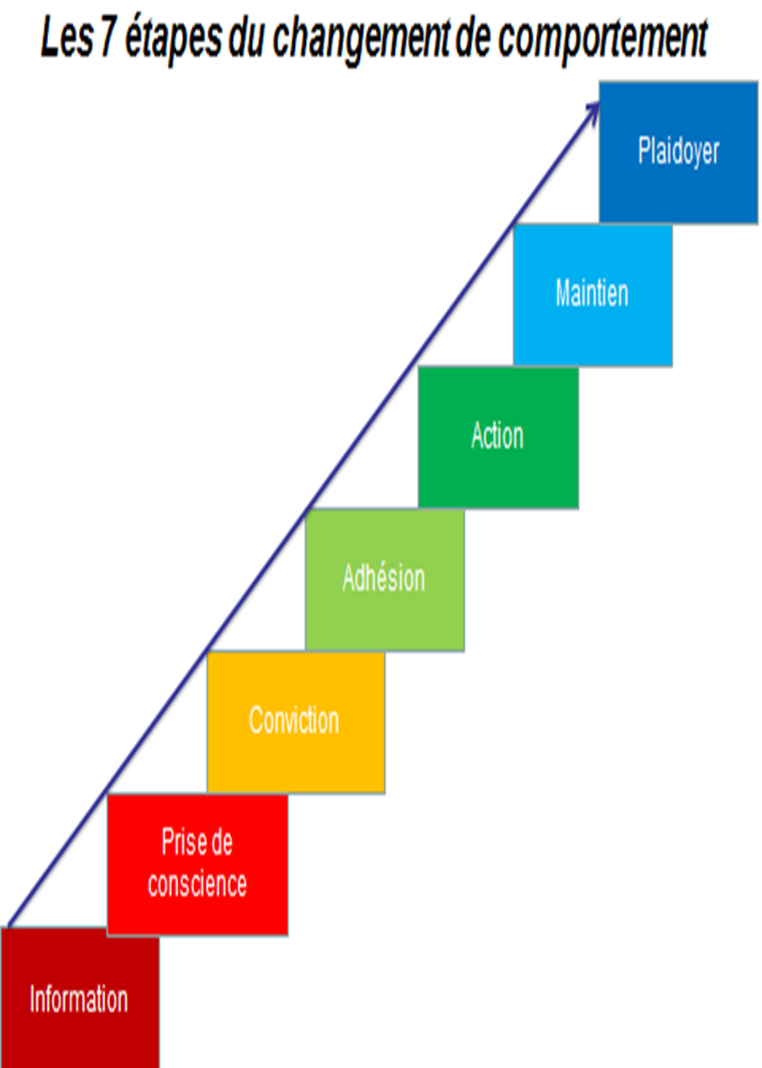 1.7. PROCESSUS DE PLAIDOYER
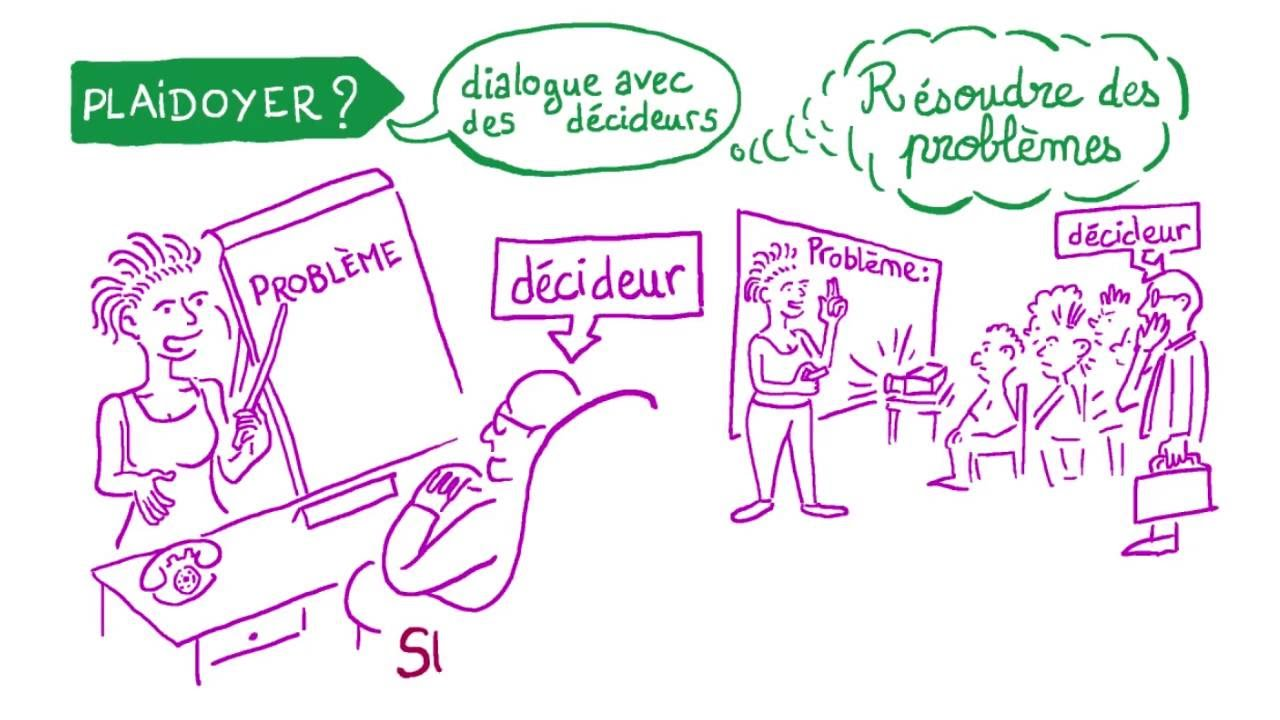 Donner des preuves du problème 
 Identifier des alliés qui partagent vos préoccupations 
 Identifier qui doit participer à la résolution du problème
 Parler avec les gens qui peuvent résoudre le problème.
 Élaborer une stratégie.
1.8. PRÉPARATION DU PLAIDOYER
Être présent à quatre niveaux :
Travailler avec les groupes de base 
Travailler avec les ONG nationales et les groupes locaux de la société civile 
Travailler avec les politiciens et les fonctionnaires du gouvernement aux niveaux local, régional et national 
Mobiliser l'opinion publique avec l'aide des médias
4. Médias (opinion publique)  : sympathie, adhésion, soutien
3. Politiciens (maires, députés) 
Fonctionnaires (techniciens…) : influence
2. ONG nationales 
Réseautage et alliance
Groupes communautaires (associations et groupements partenaires) : mobilisation
Pour ce faire, il faut arriver à : 
- Connaître le problème
- Être accepté comme interlocuteur
- Faire circuler un message à travers des personnes clefs
- S'impliquer dans les débats politiques
1.9. ÉTAPES DU PROCESSUS DÉCISIONNEL FORMEL
Évaluation
1. Proposition
5. Suivi/Exécution
2. Introduction
4. Décision
3. Examen
1.10. LES ÉTAPES CLES DU PLAIDOYER
Mettre en oeuvre et évaluer
Faire un plan d’action
Identifier vos ressources
Identifier et connaitre vos alliés
Identifier et connaitre vos cibles
Développer un objectif de plaidoyer
Faire des recherches
Identifier le problème à résoudre
17
1.11. CONSTRUCTION DE L'ARGUMENTAIRE
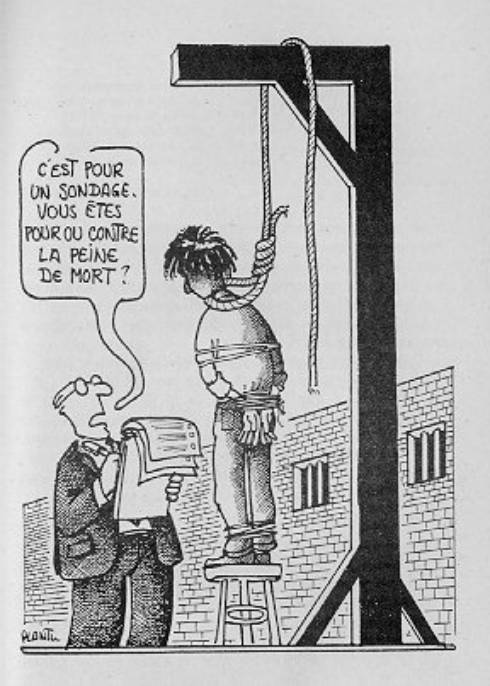 Des mots pour convaincre 
Dans le plaidoyer, il faut savoir faire usage de mots capteurs d’attention pour profiter avantageusement du pouvoir des mots. Il faut pouvoir identifier les mots arguments les plus convaincants. Présents dans les titres et les textes, ils sont traduits et renforcés par les illustrations – “le choc des photos” – et même confirmés par certains mots-clés, choisis pour leur force de conviction et leur appel à des ressorts (psychologiques et sociologiques) plus ou moins explicites.
Le mot plaidoyer lui-même suggère l’éloquence et la vigueur de la conviction pour la défense d’une cause à caractère social.
1.12. CONDUITE D’UNE RÉUNION DE PLAIDOYER
Préparer la réunion
Préparer les présentations
Identifier le public
Définir le message
Désigner le messager 
Faciliter la réunion
Assurer le suivi de la réunion.
PARTIE 2 : LOBBYING : EXERCER UNE PRESSION POUR ATTEINDRE UN BUT PARTICULIER
2.1. Définitions
« Activité qui consiste à procéder à des interventions destinées à influencer directement ou indirectement les processus d’élaboration, d’application ou d’interprétation de mesures législatives, normes, règlements et, plus généralement, de toute intervention ou décision des pouvoirs publics. » (NIZON Marcel, Lobbying et réseaux d’influence, avril 2017)
Le lobby désigne le couloir dans les locaux d’une assemblée législative. Par la suite, le terme a fini par désigner ceux qui fréquentent ces couloirs pour influencer les décisions des parlementaires (voir étymologie). 
« Le lobbying permet d’établir la communication entre ceux qui prennent les décisions et ceux qui sont concernés par celles-ci. », affirme Marcel NIZON.
Le lobbying consiste donc à faire pression sur le gouvernement et les responsables. Les groupes de lobbying cherchent à convaincre les décideurs et législateurs de prendre en compte des questions particulières, souvent par des lois et politiques nouvelles ou par la révision de textes existants.
Aperçu des conceptions du lobbying par les praticiens (Crépin Hilaire DADJO, 2017)
Aperçu des conceptions du lobbying par les praticiens (Crépin Hilaire DADJO, 2017)
2.2. Comprendre le lobbying
Formes de lobbying (Source: Schendelen, R. Van. 2004, art. 232.)
2.2. Comprendre le lobbying
Les deux niveaux du lobbying (ARIFON Olivier, 2014)
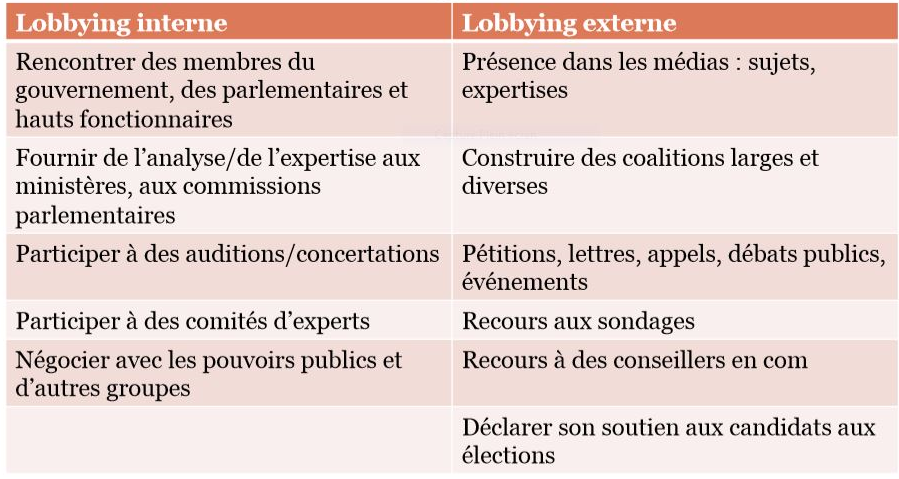 2.2. Comprendre le lobbying
Le lobbying selon le but (Loup Francart)
2.2. Comprendre le lobbying
Compétences du lobbyiste
Selon la CCIP, un bon lobbyiste est pour : 
un tiers juriste 
un tiers technicien 
un tiers bon communicateur 
Il doit avoir une forte capacité relationnelle (carnet d’adresses dynamique), maîtriser l’anglais et être capable de s’adapter à un environnement mouvant. Il est aussi créatif, souple et innove.
Déontologie du lobbying 
Valeurs cardinales du lobbyiste 
Transparence 
Objectivité 
Honnêteté 
Absence de conflit d’intérêt
UTILISER LES RÉSEAUX, FORMER DES COALITIONS ET FAIRE PREUVE DE FLEXIBILITÉ DANS L'APPROCHE POUR S'ADAPTER À L'ÉVOLUTION DU DOSSIER
2.2. Comprendre le lobbying
Que fait un lobbyiste ?
Nouer des alliances (union/force)
Participer à des auditions ofﬁcielles (témoignages)
 Inﬂuencer directement le législateur (relation de proximité)
 Mobiliser les particuliers (pression) 
 Tenir des réunions d’information (clarification et mobilisation)
Organiser des conférences (débat élargi et contradictoire)
Utiliser les media (large audience)
 Contrôle du web et de sa e-réputation (présence digitale)
 Recourir à un expert (neutralité et indépendance du propos)
Sponsoriser un think tank (regards extérieurs)
Publier des rapports (informations alarmistes pour provoquer le changement)
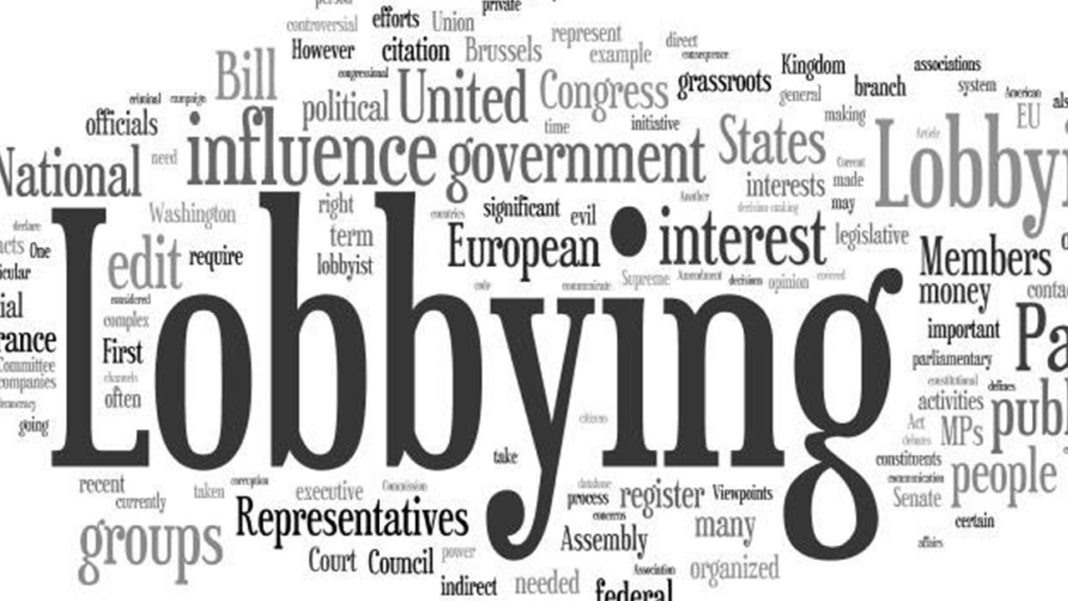 2.2. Comprendre le lobbying
Etapes du lobbying
2.2. Comprendre le lobbying
Tactiques de lobbying
Les plus puissants ne sont pas forcément les plus efficaces. Les plus nombreux ont plus de chance d’aboutir.
Tactique de pression  
Cette tactique coercitives permet de sanctionner via les  organismes (organismes de contrôle, la police, les tribunaux et la prison). 
Tactique de défense des intérêts publics 
Tactique d’argumentation et de persuasion 
Les contacts informels sont réalisés au début du processus de prise de décision
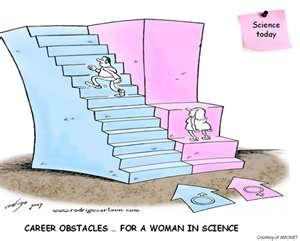 2.2. Comprendre le lobbying
Exercice : Identifier des alliés pour une action de lobbying sur la prévention des VBG en temps de COVID-19 dans votre pays
Exercice : Identifier des alliés pour une action plaidoyer en Afrique
2.2. Comprendre le lobbying
Processus d’élaboration et de diffusion d’une position
Editer et diffuser la position 
(publics cibles, médias…)
Rédiger la position (illustrations : 
images, graphiques…)
Faire des recherches (idées clés, plan)
Identifier un thème (observation, constat, 
prise de conscience)
2.3. Stratégies du lobbying
Types de stratégies d’influence (NIZON Marcel, 2012)
L’influence se mérite et se gagne peu à peu.
2.3. Stratégies du lobbying
Processus et outils d’une stratégie de lobbying
Processus 
Mettre en place une veille efficace sur les lois & appels à projets Européens. 
Identifier et cartographier ses parties prenantes. 
Déterminer ses cibles et ses argumentaires. 
Nouer des alliances ou des coalitions avant d’agir 
Définir les rôles et les missions du lobbyiste et de son équipe en défensif et en offensif . 
Démultiplier vos actions de lobbying en utilisant vos ressources locales (syndicats professionnels, établissements industriels… page Facebook, etc.) 
Evaluer les coûts & l’impact potentiel
Outils : les réseaux sociaux
Questions pertinentes : où est ma cible ? Où sont mes concurrents ? Comment fonctionnent les différents réseaux sociaux ? Quel est le coût en terme de temps humain ?  
Comprendre que les réseaux sociaux valorisent la parole des pairs (cartes d’empathie)
PARTIE 3. Le genre dans le plaidoyer (lobbying) et le plaidoyer (lobbying) au service du genre
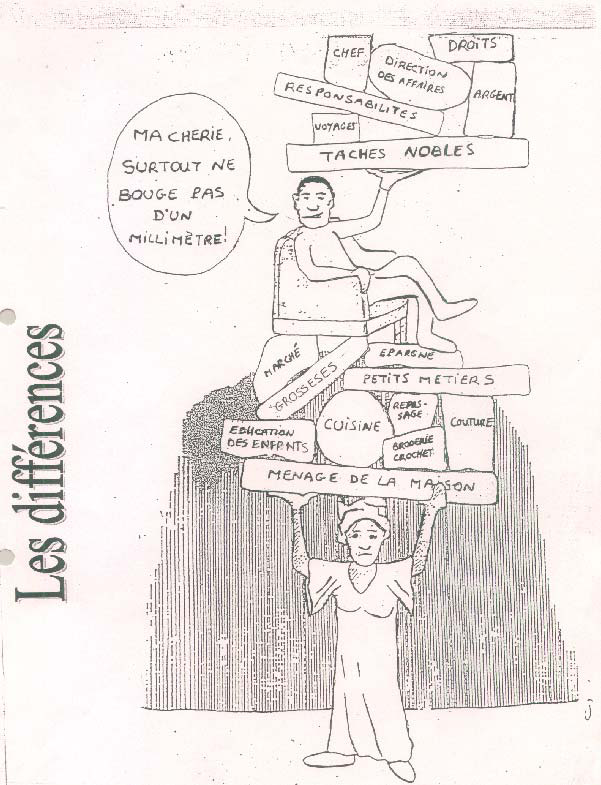 3.1. Le genre dans le plaidoyer (lobbying)
Le genre : outil et approche pour le changement social. 
Le genre : une démarche qui prend en compte les besoins pratiques et les intérêts stratégiques des femmes, des filles, des hommes et des garçons dans les projets et programmes de développement. 
Une campagne de plaidoyer (lobbying) doit intégrer l’approche genre. Cela consiste à prendre en compte le genre dans : 
la composition de l’équipe de plaidoyer (lobbying)
les messages de plaidoyer (lobbying)
les techniques de plaidoyer (lobbying) 
Les cibles du plaidoyer (lobbying) : décideurs et influenceurs
Exercice pratique  
Quelles sont vos expériences de campagne de plaidoyer (lobbying) sur les questions de genre conduite par votre organisation ? 
Présentez les acteurs (initiateurs, alliés, cibles directes et indirectes) 
Donnez le thème et énumérez quelques messages principaux 
Déterminer les objectifs et les outils (supports) de votre campagne 
Décrivez le processus de mise en œuvre de la campagne 
 Faites le bilan de la campagne : actions, réalisations et impacts (effets) 
Tirez les leçons apprises 
En quoi le genre a été prise en compte dans cette campagne de plaidoyer (lobbying) ?
3.2. Le plaidoyer au service du genre 
Les problématiques de genre visent la compréhension et la résolution des problèmes d’inégalité, d’injustice, d’absence d’équité sur les plans politique, économique, social et culturel entre les hommes et les femmes, entre les garçons et les filles. 
Le plaidoyer (lobbying) constitue une stratégie d’influence pour le changement social qui tient compte des besoins pratiques et des intérêts stratégiques des femmes et des hommes, des garçons et des filles.
3.3. Evaluation
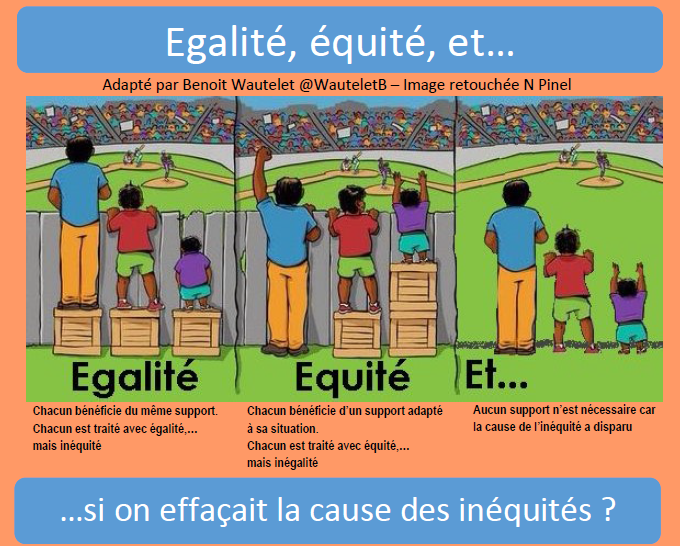 Les dérives masculines font des ravages à Guub-tenga
Conclusion Leçons apprises et engagements